Харьковская гимназия №55
Сатурн
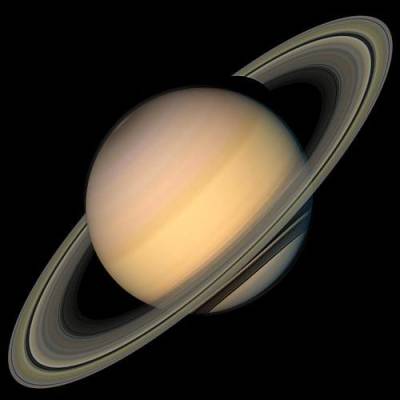 Выполнила
ученица 11-А класса
Приймак Алина
Харьков-2014
Что означает имя «Сатурн» ?
Интересно, что имя «Сатурн» произошло от римского имени Кронос, который был владыкой титанов в греческой мифологии.
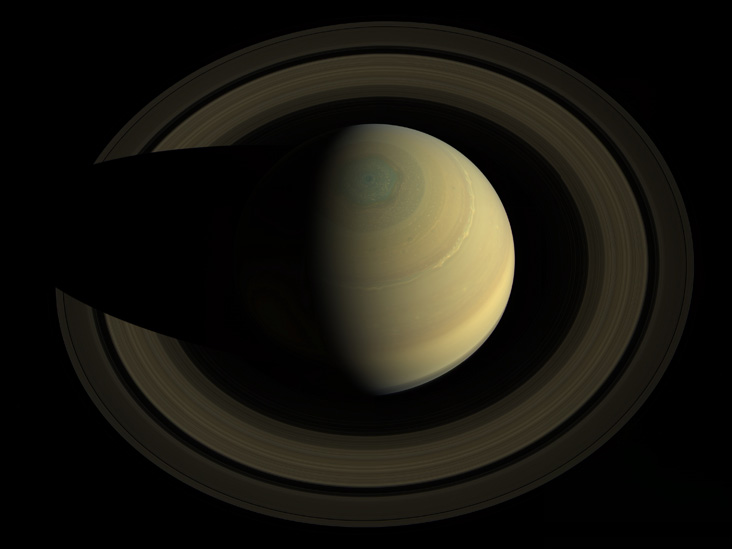 Особенности планеты Сатурн
Шестая планета от Солнца и вторая по величине в Солнечной системе.
Газовый гигант состоит в основном из водорода и гелия. 
 Масса планеты Сатурн примерно в 95 раз больше массы Земли. 
Сатурн имеет самую низкую плотность из всех планет и  является менее плотным, чем вода.
Особенности планеты Сатурн
Желтые и золотые полосы, которые видны в атмосфере Сатурна являются результатом супер-быстрых ветров в верхних слоях атмосферы, скорость которых достигает 1800 км/час.
Сатурн вращается быстрее, чем любая другая планета, кроме Юпитера, совершая один полный оборот за 10,5 часов.
Планета на 13000 км шире в экваторе, чем между полюсами.
Физические характеристики
Физические характеристики
Физические характеристики
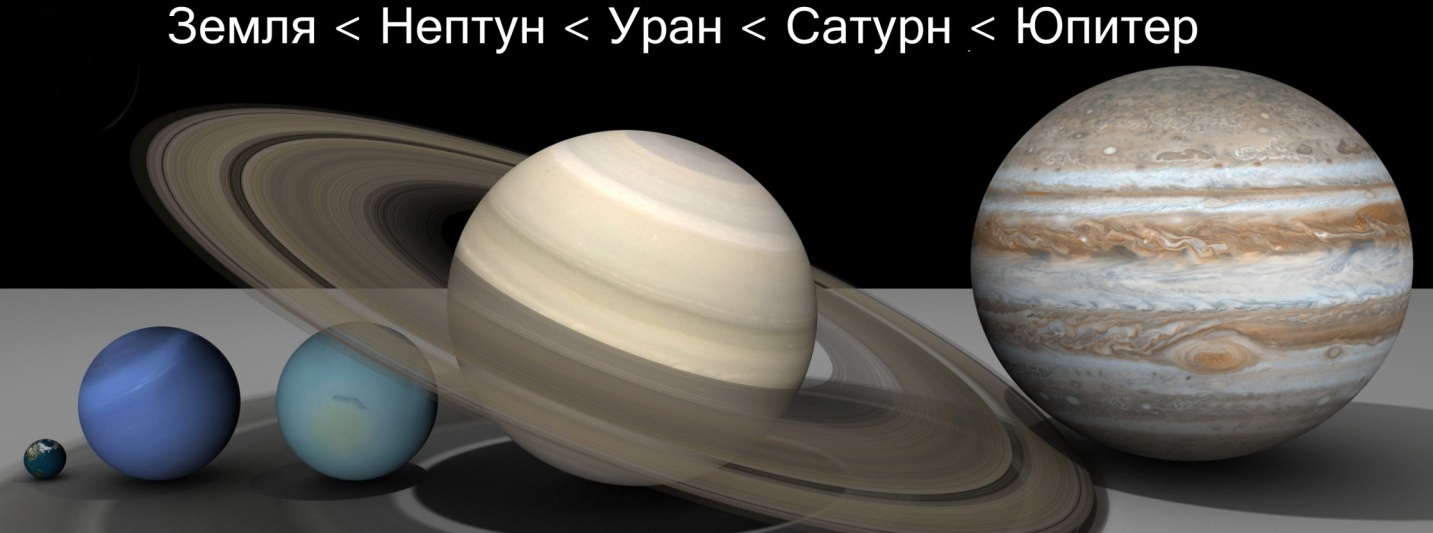 Состав планеты
96,3 процента молекулярный водород;
3,25 процента гелий;
незначительные количества метана, аммиака, водорода дейтерида, этана;
 аэрозоли аммиака льда, аэрозоли воды со льдом, аэрозоли аммиака гидросульфида.
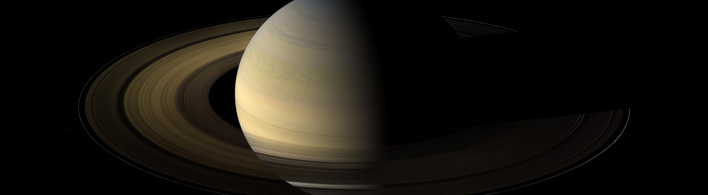 Внутренняя структура
Планета Сатурн, вероятно,  имеет горячее твердое внутреннее ядро из железа и скального материала, окруженного внешним ядро, которое, скорее всего, состоит из аммиака, метана и воды. Далее идет слой с высокой степенью сжатия, жидкого металлического водорода, а затем область вязкого водорода и гелия.
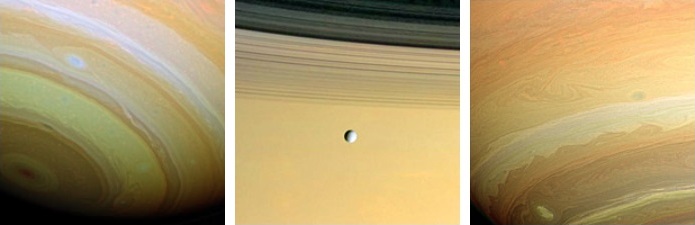 Орбита и вращение
Спутники и кольца планеты
Планета Сатурн имеет как минимум 63 спутника. Так как планета была названа в честь Кроноса, владыки титанов в греческой мифологии, то большинство из спутников Сатурна были названы в честь других титанов, их потомков, а также позже в честь гигантов из галльских, инуитских  и норвежских мифов.
Спутники и кольца планеты
Планета Сатурн на самом деле имеет множество колец из миллиардов частиц льда и камня, размером от зерна сахара до  размера с дом. Кольца считаются мусором, оставшимся от комет, астероидов или разрушенных спутников.
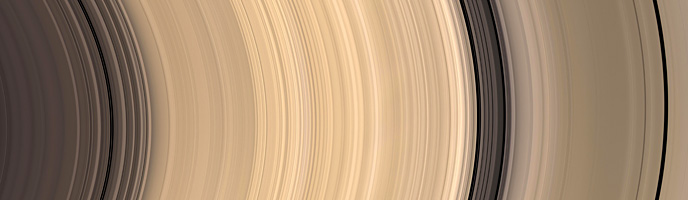 Исследование планеты Сатурн
Галилео Галилей был первым, кто заметил странные объекты на каждой стороне планеты в 1600 году. Голландский астроном Христиан Гюйгенс, который имел более мощный телескоп, сделал предположение, что планета Сатурн имеет  тонкое и плоское кольцо.
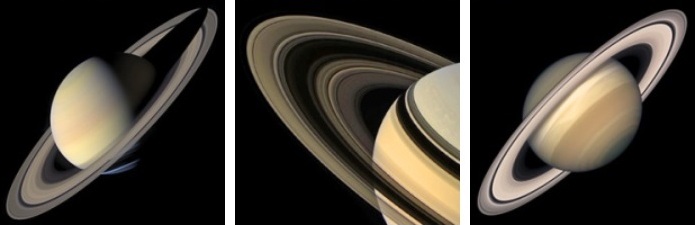 Исследование планеты Сатурн
Первый космический корабль, который достиг  планеты Сатурна, был Пионер 11 в 1979 году. Пролетев на расстоянии в 22 000 км над ним, он смог сфотографировать планету, двое его внешних колец, а также зафиксировал наличие сильного магнитного поля.  
Аппарат Вояджер (Voyager)  обнаружил кольца планеты.
Космический аппарат Кассини ( Cassini ) является крупнейшим межпланетным космическим аппаратом, который побывал на орбите Сатурна.
Краткие факты о Сатурне
Если бы Солнце было размером с входную дверь, то Земля была бы размером с монетку, а Сатурн с баскетбольный мяч.
Сатурн – шестая планета от Солнца, находящаяся на расстоянии около 1,4 млрд. км или 9,5 АЕ.
Сатурн совершает полный оборот вокруг Солнца (год на Сатурне) за 29 земных года.
Вокруг планеты обращается 63 известных на данный момент спутника. Титан — самый крупный из них, а также второй по размерам спутник в Солнечной системе
Краткие факты о Сатурне
Сатурн имеет самую захватывающую кольцевую систему из всех планет нашей Солнечной системы. Она состоит из семи колец с несколькими пробелами и промежутками между ними.
Пять миссий посетило Сатурн. Начиная с 2004 года, космический аппарат Кассини изучает Сатурн, его спутники и кольца.
Сатурн не может поддерживать жизнь в том виде, в которой мы ее знаем. Тем не менее, некоторые из спутников Сатурна имеют условия, которые могут поддерживать жизнь.
Спасибо за внимание!